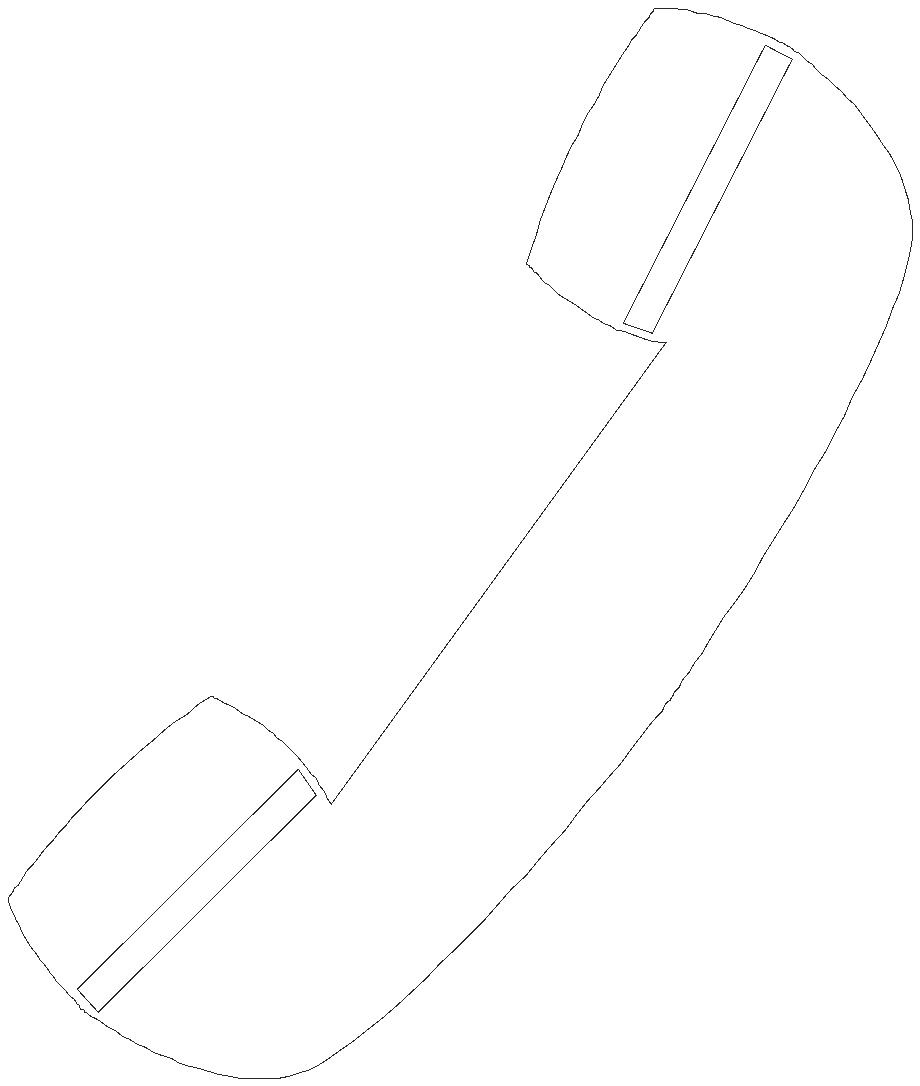 50:50
15
$1 Million
14
$500,000
Welcome to Who Wants to be a Millionaire
13
$250,000
12
$125,000
11
$64,000
10
$32,000
9
$16,000
8
$8,000
7
$4,000
6
$2,000
5
$1,000
4
$500
3
$300
2
$200
1
$100
15
$1 Million
14
$500,000
13
$250,000
12
$125,000
11
$64,000
10
$32,000
9
$16,000
8
$8,000
7
$4,000
6
$2,000
5
$1,000
4
$500
3
$300
2
$200
1
$100
15
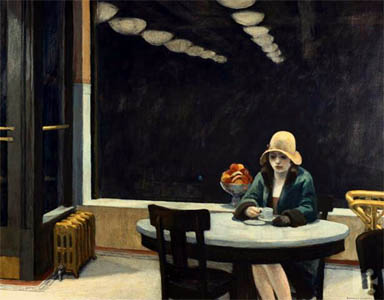 $1 Million
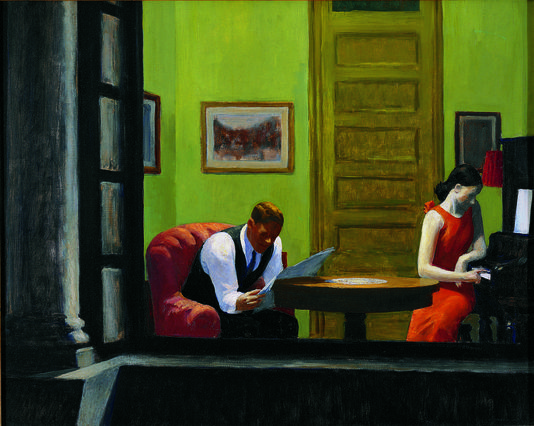 14
$500,000
13
$250,000
12
$125,000
11
$64,000
Chop Suey
10
$32,000
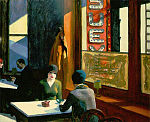 9
$16,000
8
$8,000
7
$4,000
The Automat
6
$2,000
Who is the artist?
5
$1,000
A room in New York
4
$500
3
$300
2
$200
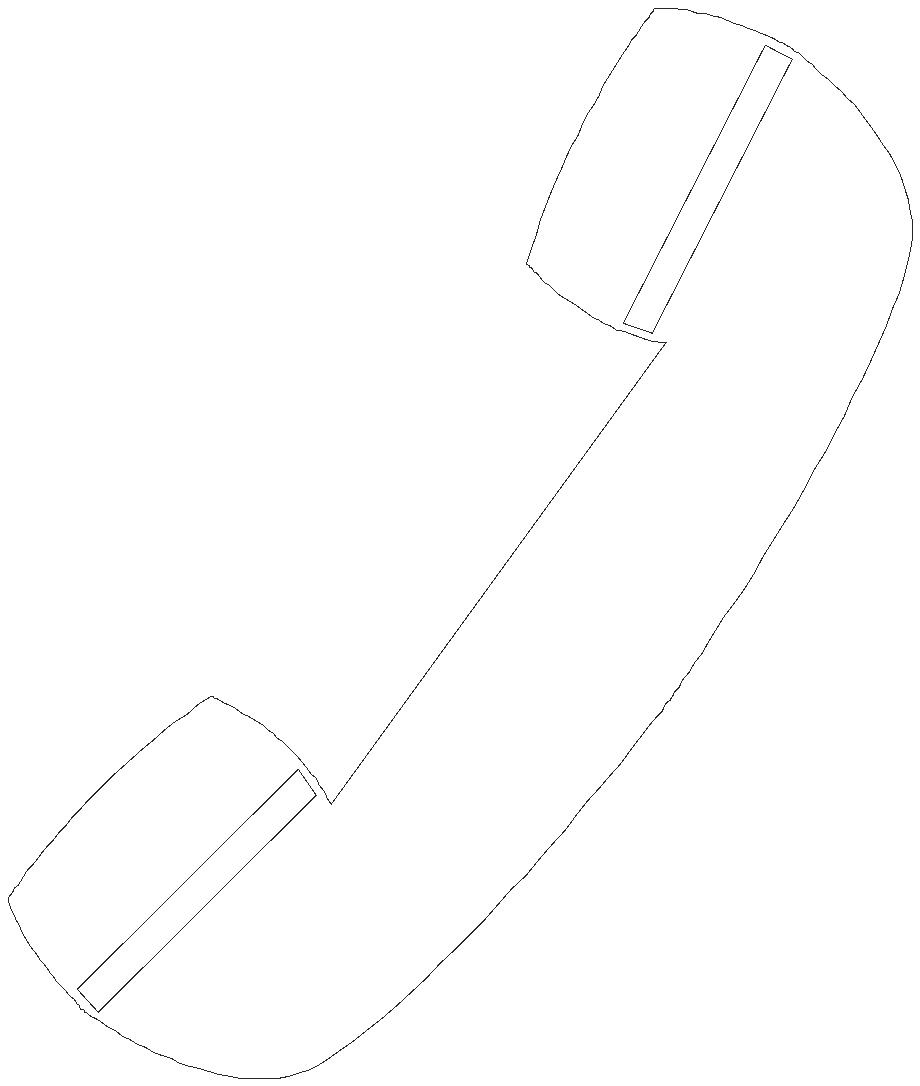 50:50
1
$100
B: Edward Hopper
A:  Andy Warhol
B:  Edward Hopper
C:  Picasso
D:  Mickey Mouse
15
$1 Million
14
$500,000
13
$250,000
12
$125,000
11
$64,000
10
$32,000
9
$16,000
8
$8,000
7
$4,000
6
$2,000
5
$1,000
4
$500
3
$300
2
$200
1
$100
15
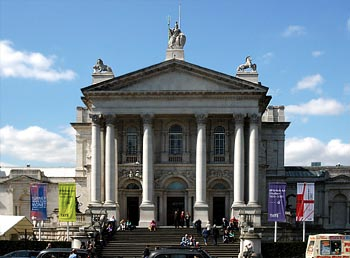 $1 Million
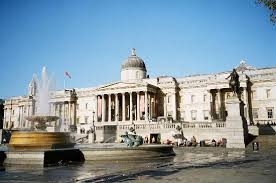 14
$500,000
13
$250,000
12
$125,000
11
$64,000
10
$32,000
9
$16,000
The Tate Gallery
The National Gallery
8
$8,000
7
$4,000
6
$2,000
These famous galleries are situated in ...
5
$1,000
4
$500
3
$300
2
$200
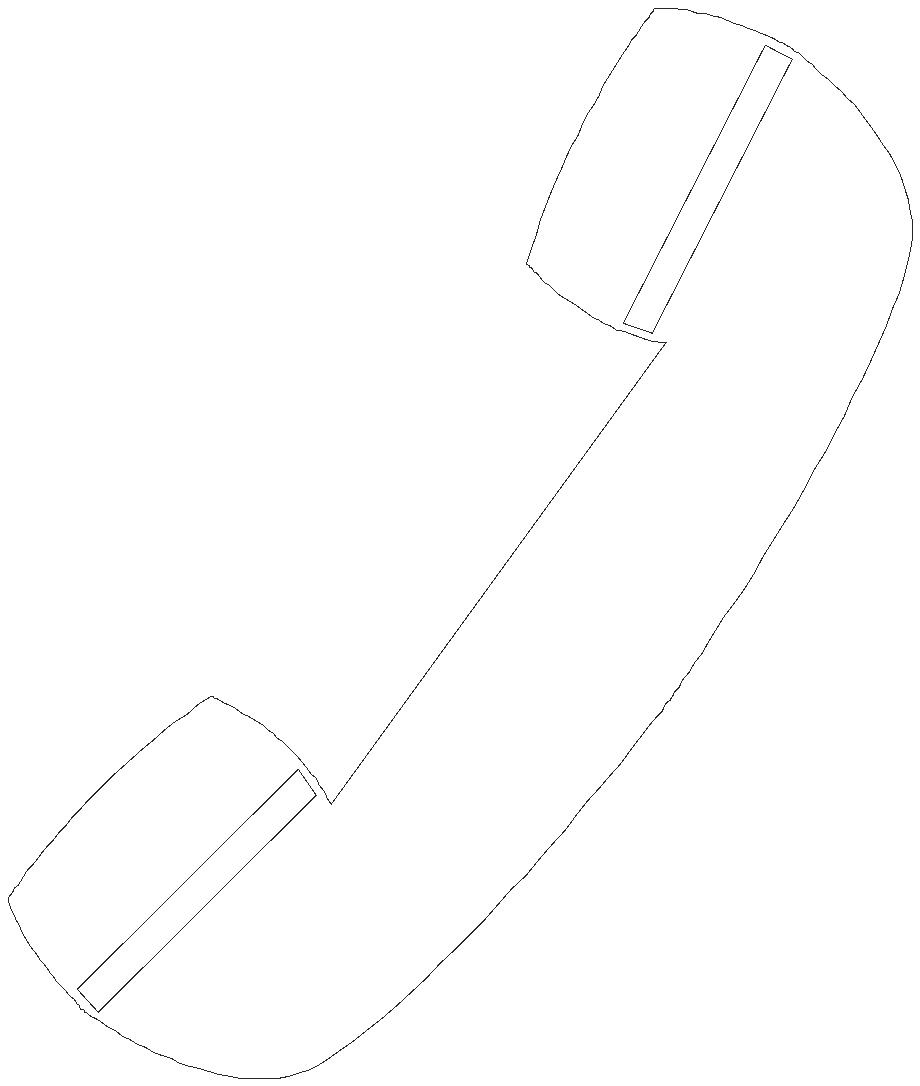 50:50
1
$100
A: London
A: London
B:  New York
C:  Sydney
D:  Paris
15
$1 Million
14
$500,000
13
$250,000
12
$125,000
11
$64,000
10
$32,000
9
$16,000
8
$8,000
7
$4,000
6
$2,000
5
$1,000
4
$500
3
$300
2
$200
1
$100
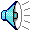 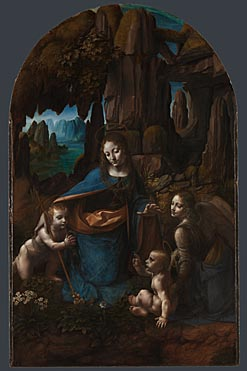 15
$1 Million
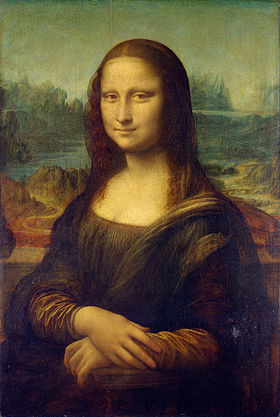 14
$500,000
13
$250,000
12
$125,000
11
$64,000
10
$32,000
9
$16,000
8
$8,000
7
$4,000
The Mona Lisa                The Virgin of the Rocks
6
$2,000
The Mona Lisa and the Virgin of the Rocks were painted by?
5
$1,000
4
$500
3
$300
2
$200
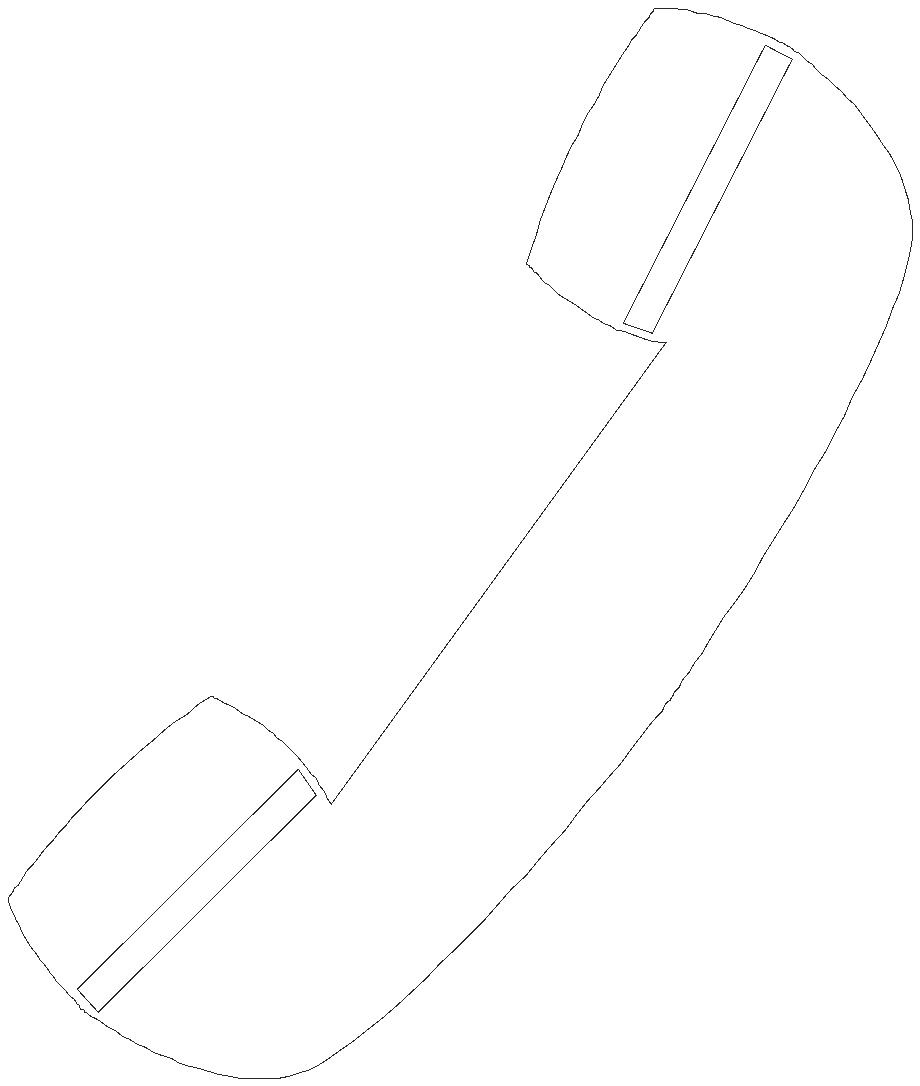 50:50
1
$100
A:  Turner
B:  Banksy
D:  Leonardo Da Vinci
C:  Gainsborough
D:  Leonardo Da Vinci
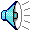 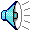 15
$1 Million
14
$500,000
13
$250,000
12
$125,000
11
$64,000
10
$32,000
9
$16,000
8
$8,000
7
$4,000
6
$2,000
5
$1,000
4
$500
3
$300
2
$200
1
$100
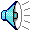 15
$1 Million
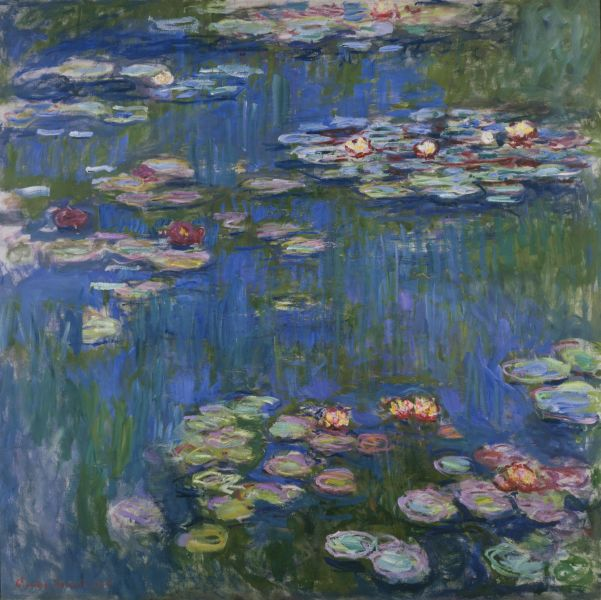 14
The Waterlilies / Nymphéas
$500,000
13
$250,000
12
$125,000
11
$64,000
10
$32,000
9
$16,000
8
$8,000
7
$4,000
6
$2,000
The Waterlilies was  painted by ...
5
$1,000
4
$500
3
$300
2
$200
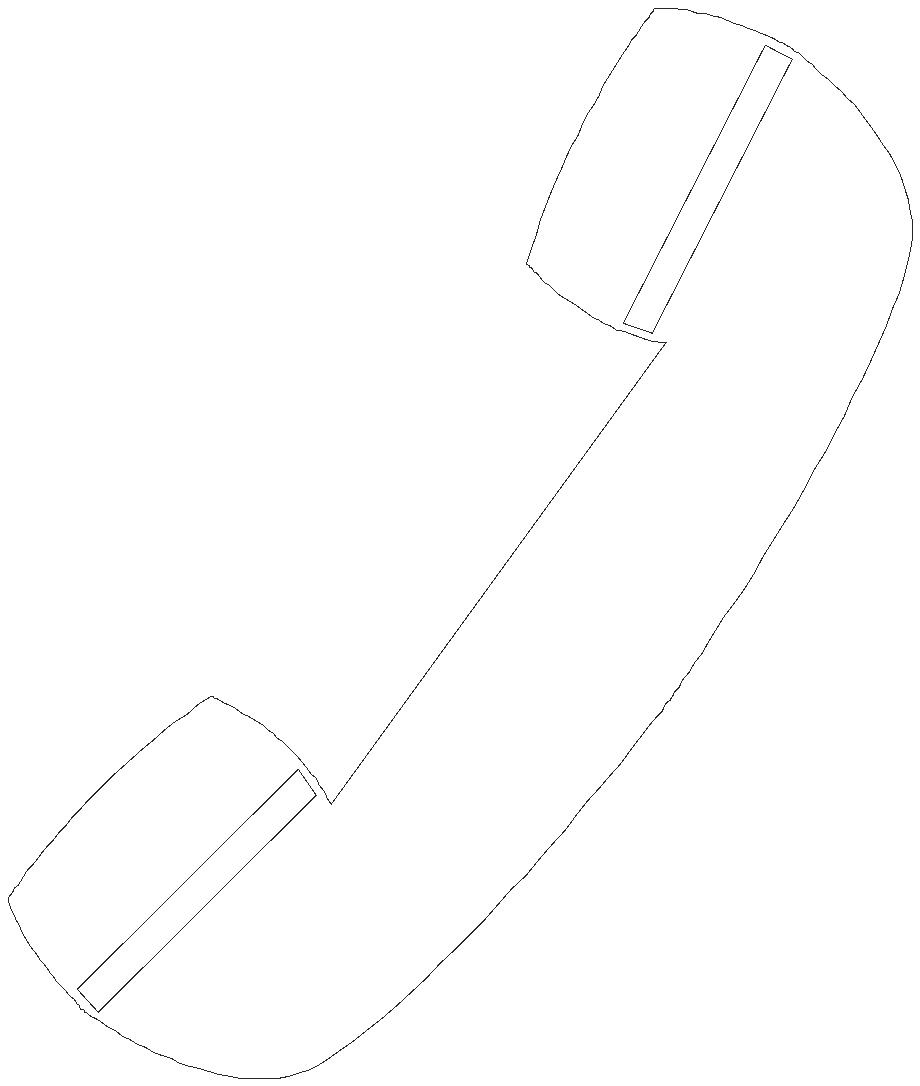 50:50
1
$100
A:Claude Monet
A: Claude Monet
B:  Van Gogh
C:  Turner
D:  Rothko
15
$1 Million
14
$500,000
13
$250,000
12
$125,000
11
$64,000
10
$32,000
9
$16,000
8
$8,000
7
$4,000
6
$2,000
5
$1,000
4
$500
3
$300
2
$200
1
$100
15
$1 Million
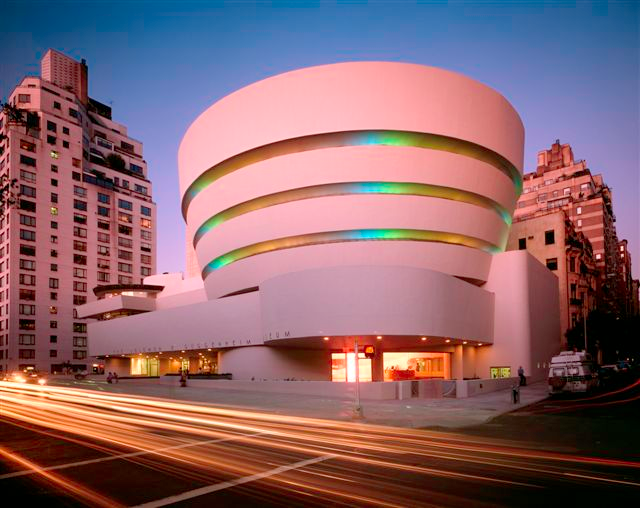 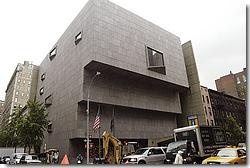 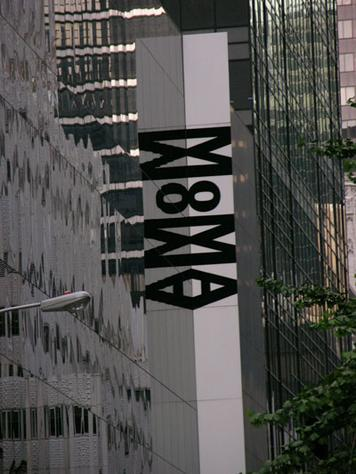 14
$500,000
13
$250,000
12
$125,000
11
$64,000
10
$32,000
Guggenheim           The Whitney Museum
9
$16,000
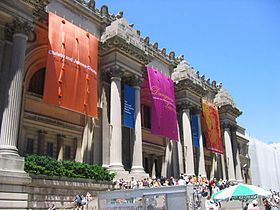 8
$8,000
7
$4,000
6
$2,000
These museums are all located in ..
5
$1,000
4
$500
3
$300
2
$200
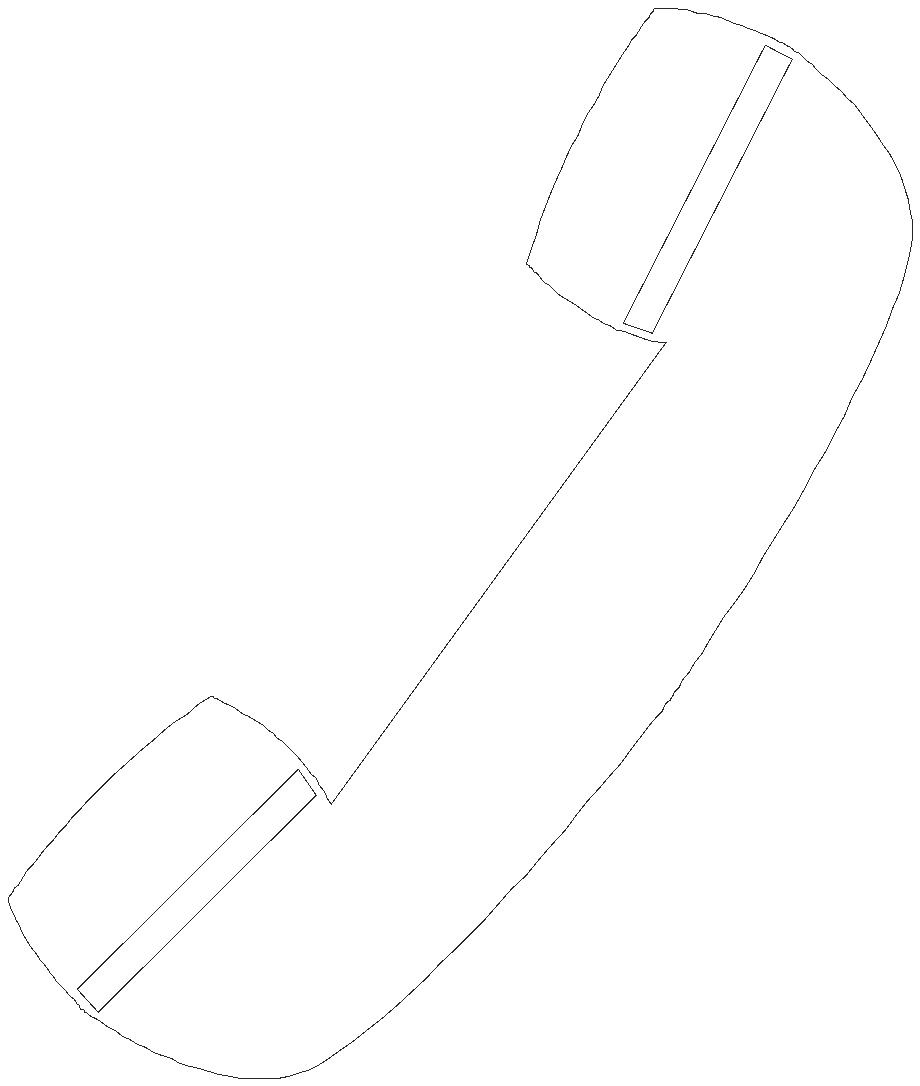 50:50
1
$100
A:  Paris
B:  London
C: New York
C:  New York
D:  Washington
Congratulations!
Congratulations!
Congratulations!
You’ve Reached
the $1,000
Milestone!
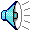 15
$1 Million
14
$500,000
13
$250,000
12
$125,000
11
$64,000
10
$32,000
9
$16,000
8
$8,000
7
$4,000
6
$2,000
5
$1,000
4
$500
3
$300
2
$200
1
$100
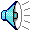 15
$1 Million
14
$500,000
To what kind of music are the following names associated: Miles Davis, Ella Fitsgerald and Duke Ellington.
13
$250,000
12
$125,000
11
$64,000
10
$32,000
9
$16,000
8
$8,000
7
$4,000
6
$2,000
5
$1,000
4
$500
3
$300
2
$200
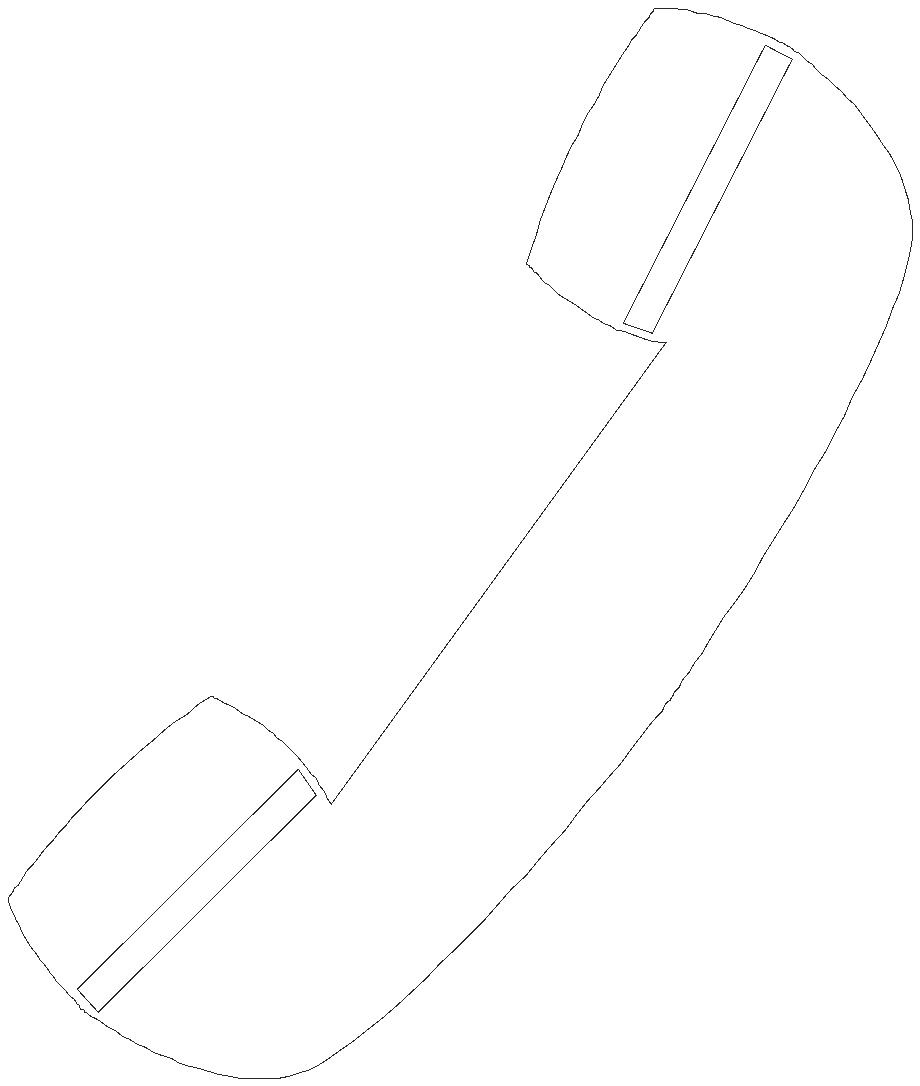 50:50
1
$100
A:  Jazz
A:  Jazz
B:  hip hop music
C:  Rock’n’roll
D:  hard rock
JAZZ
MILES DAVIS
DUKE ELLINGTON
Ella FITZGERALD
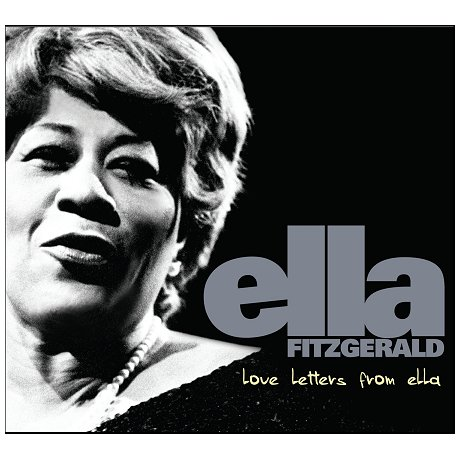 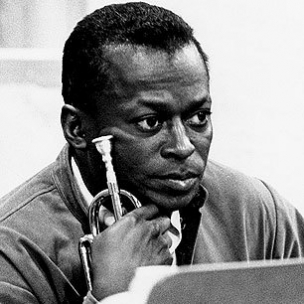 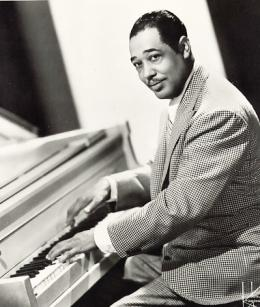 15
$1 Million
14
$500,000
13
$250,000
12
$125,000
11
$64,000
10
$32,000
9
$16,000
8
$8,000
7
$4,000
6
$2,000
5
$1,000
4
$500
3
$300
2
$200
1
$100
15
$1 Million
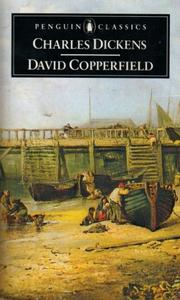 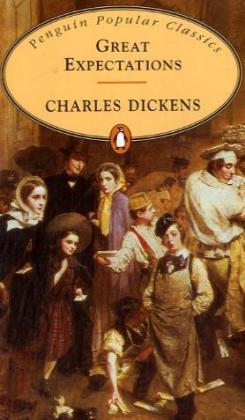 14
$500,000
13
$250,000
12
$125,000
11
$64,000
10
$32,000
9
$16,000
8
$8,000
7
$4,000
Who wrote these novels?
6
$2,000
5
$1,000
4
$500
3
$300
2
$200
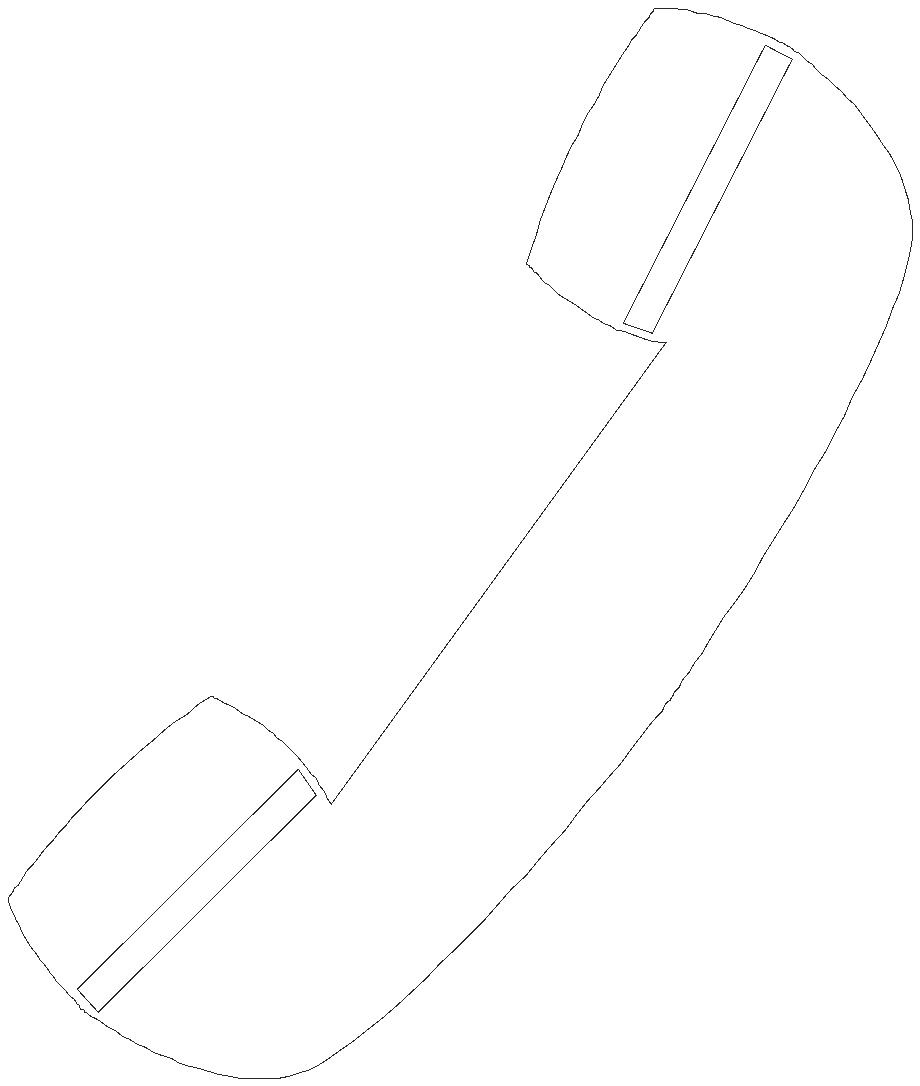 50:50
1
$100
B: Dickens
A: Shakespeare
B: Dickens
C: Conan Doyle
D:  Tolkien
15
$1 Million
14
$500,000
13
$250,000
12
$125,000
11
$64,000
10
$32,000
9
$16,000
8
$8,000
7
$4,000
6
$2,000
5
$1,000
4
$500
3
$300
2
$200
1
$100
15
$1 Million
14
$500,000
13
$250,000
12
$125,000
Hymn to joy was composed by ...
11
$64,000
10
$32,000
9
$16,000
8
$8,000
7
$4,000
6
$2,000
5
$1,000
4
$500
3
$300
2
$200
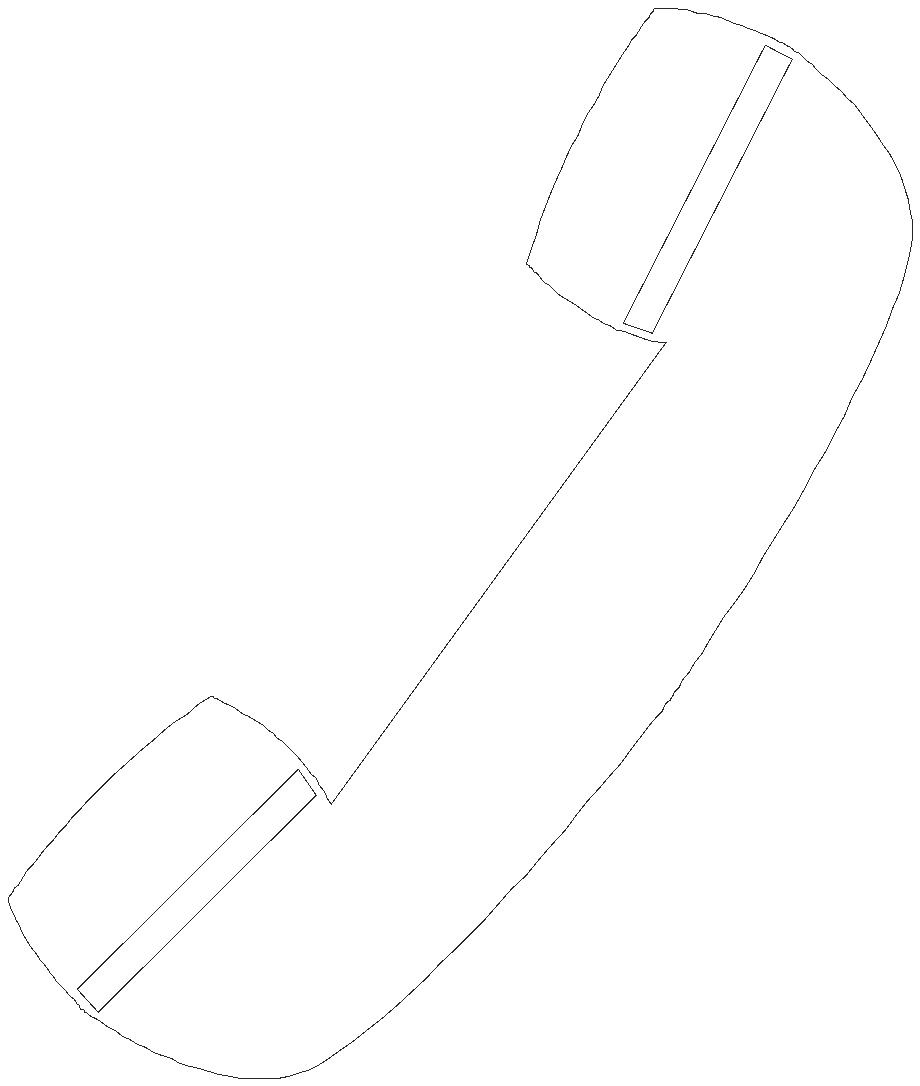 50:50
1
$100
A:  Gershwin
B:  Purcell
D:  Beethoven
C:  Brahms
D:  Beethoven
15
$1 Million
14
$500,000
13
$250,000
12
$125,000
11
$64,000
10
$32,000
9
$16,000
8
$8,000
7
$4,000
6
$2,000
5
$1,000
4
$500
3
$300
2
$200
1
$100
15
$1 Million
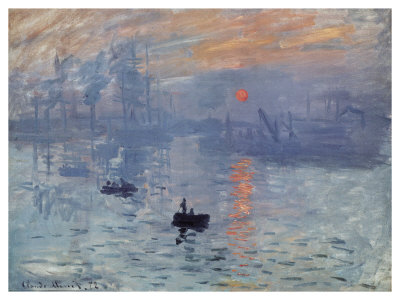 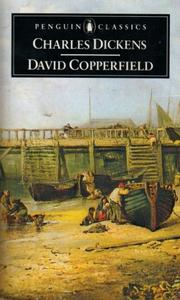 This painting gave birth to a 19th-century art movement called IMPRESSIONISM .
14
$500,000
13
$250,000
12
$125,000
11
$64,000
10
$32,000
9
$16,000
8
$8,000
7
$4,000
6
$2,000
Who painted it ?
5
$1,000
4
$500
3
$300
2
$200
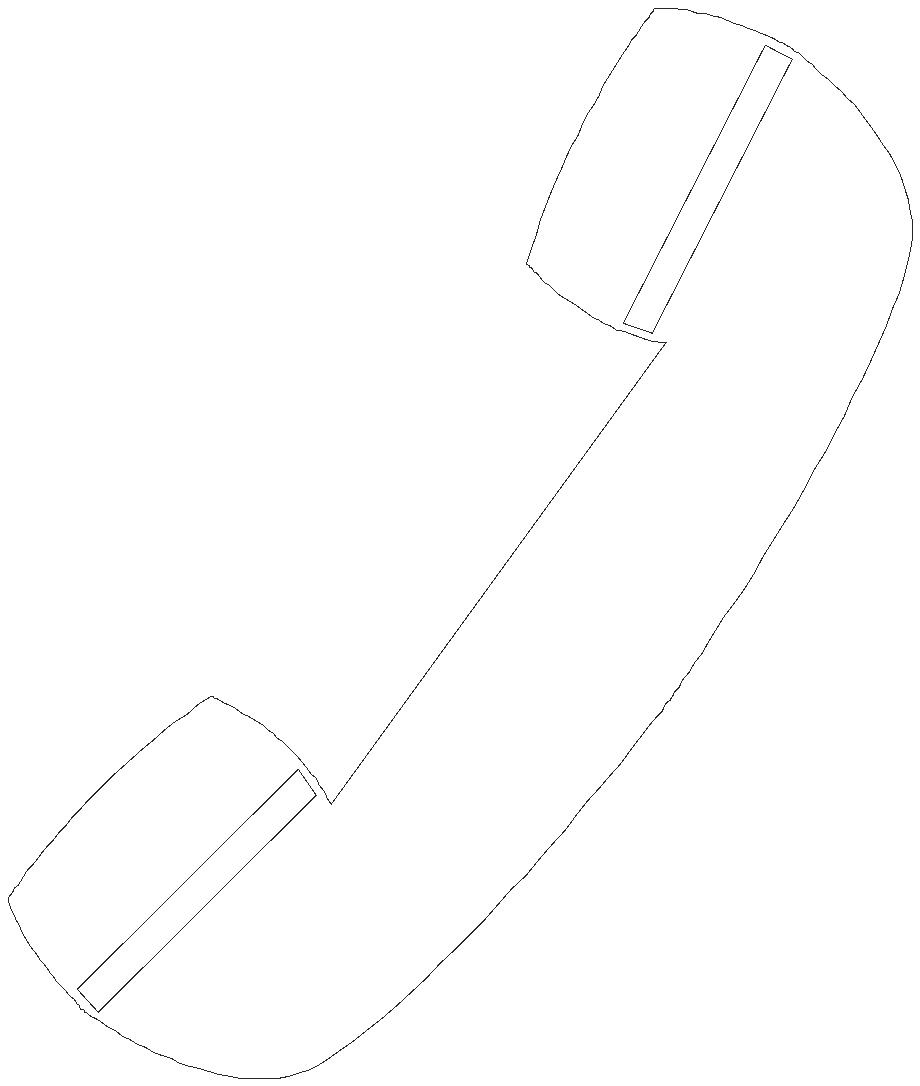 50:50
1
$100
A:Boticelli
B:  Modigliani
D:  Claude Monet
C:  Turner
D:  Claude Monet
15
$1 Million
14
$500,000
13
$250,000
12
$125,000
11
$64,000
10
$32,000
9
$16,000
8
$8,000
7
$4,000
6
$2,000
5
$1,000
4
$500
3
$300
2
$200
1
$100
15
$1 Million
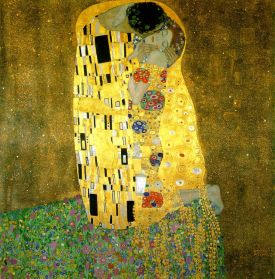 14
$500,000
13
$250,000
12
$125,000
11
$64,000
10
$32,000
9
$16,000
8
$8,000
7
$4,000
6
$2,000
It was painted by ...
5
$1,000
4
$500
3
$300
2
$200
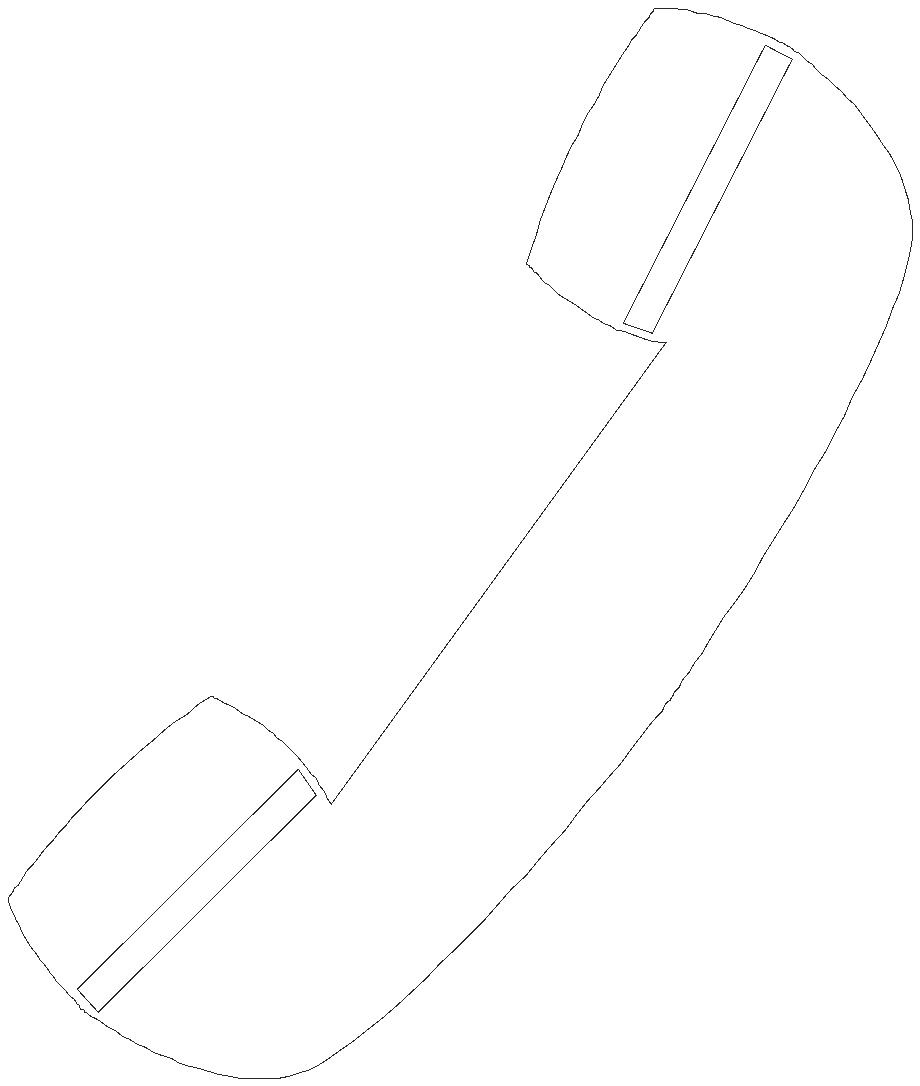 50:50
1
$100
B:  Gustav Klimt
A:  Pablo Picasso
B:  Gustav Klimt
C:  Marc Chagall
D:  Leonardo Da Vinci
Congratulations!
Congratulations!
Congratulations!
You’ve Reached
the $32,000
Milestone!
15
$1 Million
14
$500,000
13
$250,000
12
$125,000
11
$64,000
10
$32,000
9
$16,000
8
$8,000
7
$4,000
6
$2,000
5
$1,000
4
$500
3
$300
2
$200
1
$100
15
$1 Million
14
$500,000
13
$250,000
12
$125,000
11
$64,000
10
$32,000
9
$16,000
8
$8,000
What was the most popular subject matter in Impressionism?
7
$4,000
6
$2,000
5
$1,000
4
$500
3
$300
2
$200
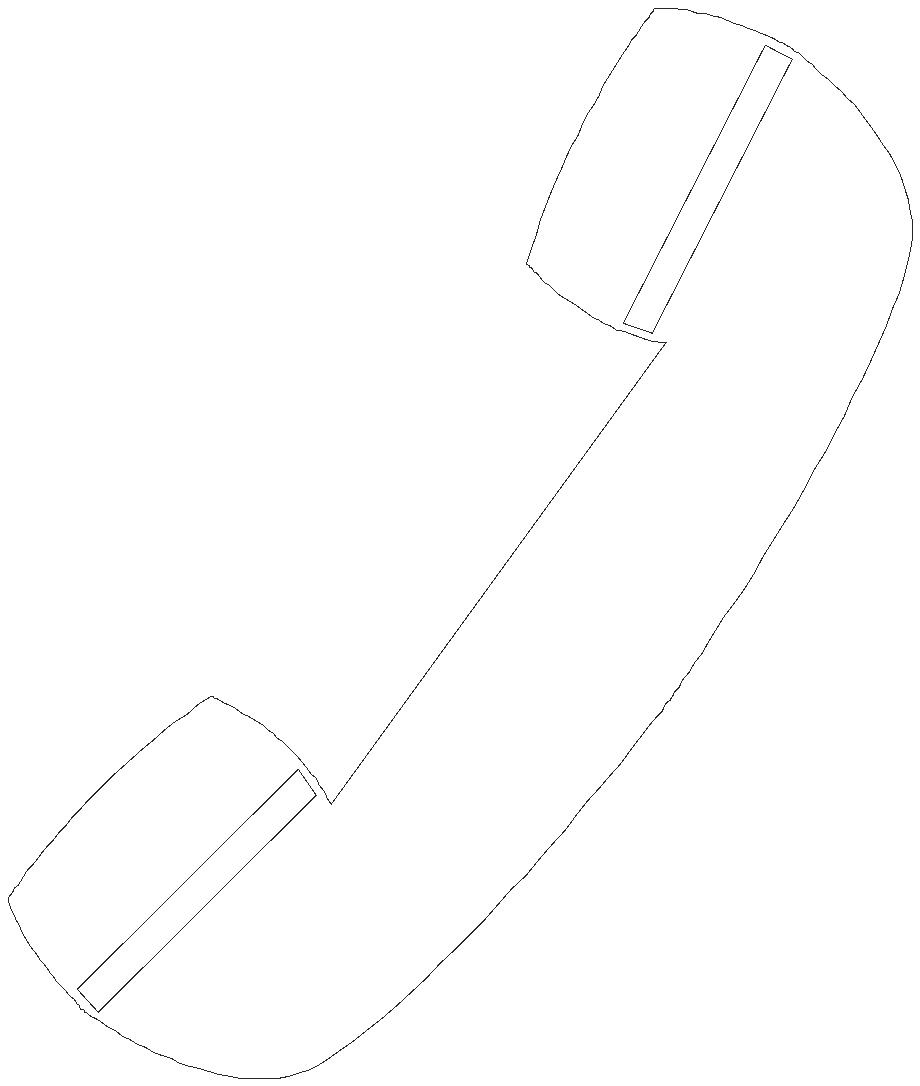 50:50
1
$100
A: Figure composition
B:  Landscape
C: Seascape
C: Seascape
D:  Portraits
15
$1 Million
14
$500,000
13
$250,000
12
$125,000
11
$64,000
10
$32,000
9
$16,000
8
$8,000
7
$4,000
6
$2,000
5
$1,000
4
$500
3
$300
2
$200
1
$100
15
$1 Million
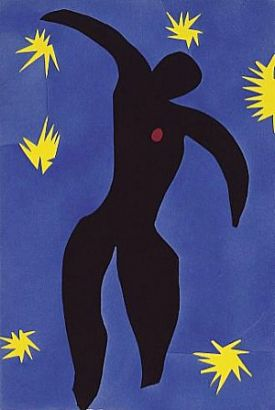 14
$500,000
13
$250,000
12
$125,000
11
$64,000
10
$32,000
9
$16,000
8
$8,000
7
$4,000
6
$2,000
Who is the artist?
5
$1,000
4
$500
3
$300
2
$200
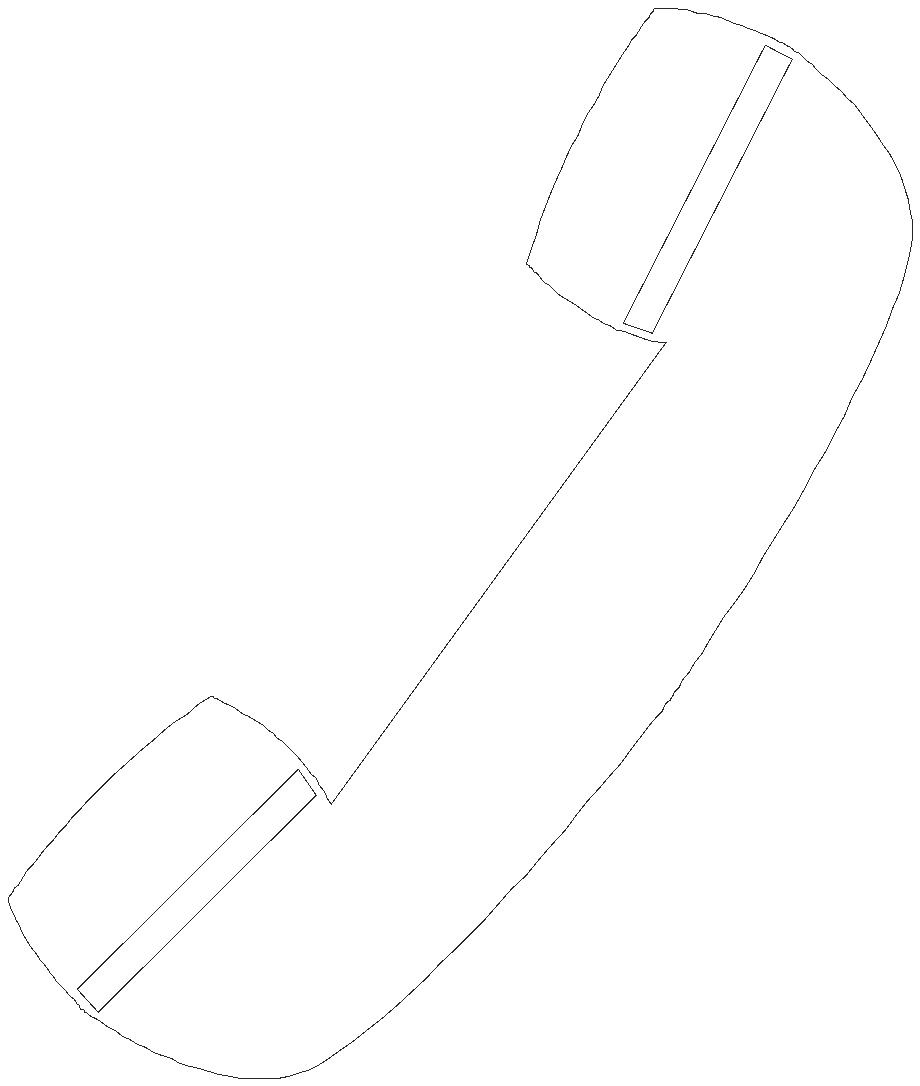 50:50
1
$100
B: Henri Matisse
A:  Pablo Picasso
B:  Henri Matisse
C:  Marc Chagall
D:  Gustav Klimt
15
$1 Million
14
$500,000
13
$250,000
12
$125,000
11
$64,000
10
$32,000
9
$16,000
8
$8,000
7
$4,000
6
$2,000
5
$1,000
4
$500
3
$300
2
$200
1
$100
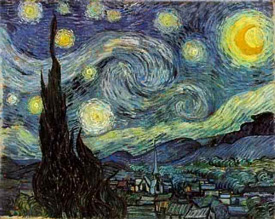 15
$1 Million
14
$500,000
13
$250,000
12
$125,000
11
$64,000
10
$32,000
9
$16,000
8
$8,000
7
$4,000
6
$2,000
Who is the artist?
5
$1,000
4
$500
3
$300
2
$200
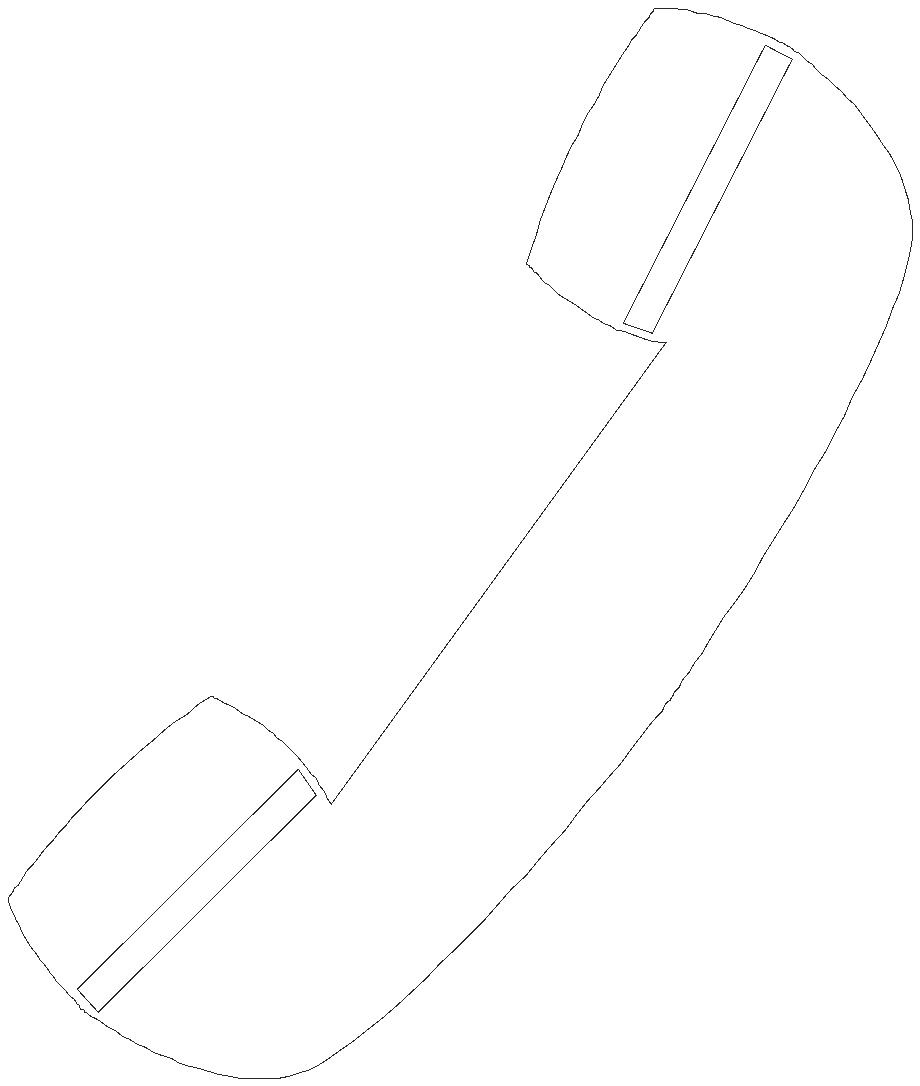 50:50
1
$100
B:  Vincent Van Gogh
A:  Marc Chagall
B:  Vincent Van Gogh
C:  Edward Hoper
D:  Pablo Picasso
15
$1 Million
14
$500,000
13
$250,000
12
$125,000
11
$64,000
10
$32,000
9
$16,000
8
$8,000
7
$4,000
6
$2,000
5
$1,000
4
$500
3
$300
2
$200
1
$100
15
$1 Million
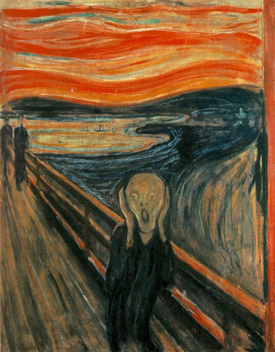 14
$500,000
13
$250,000
12
$125,000
11
$64,000
10
$32,000
9
$16,000
8
$8,000
7
$4,000
6
$2,000
Who is the artist ?
5
$1,000
4
$500
3
$300
2
$200
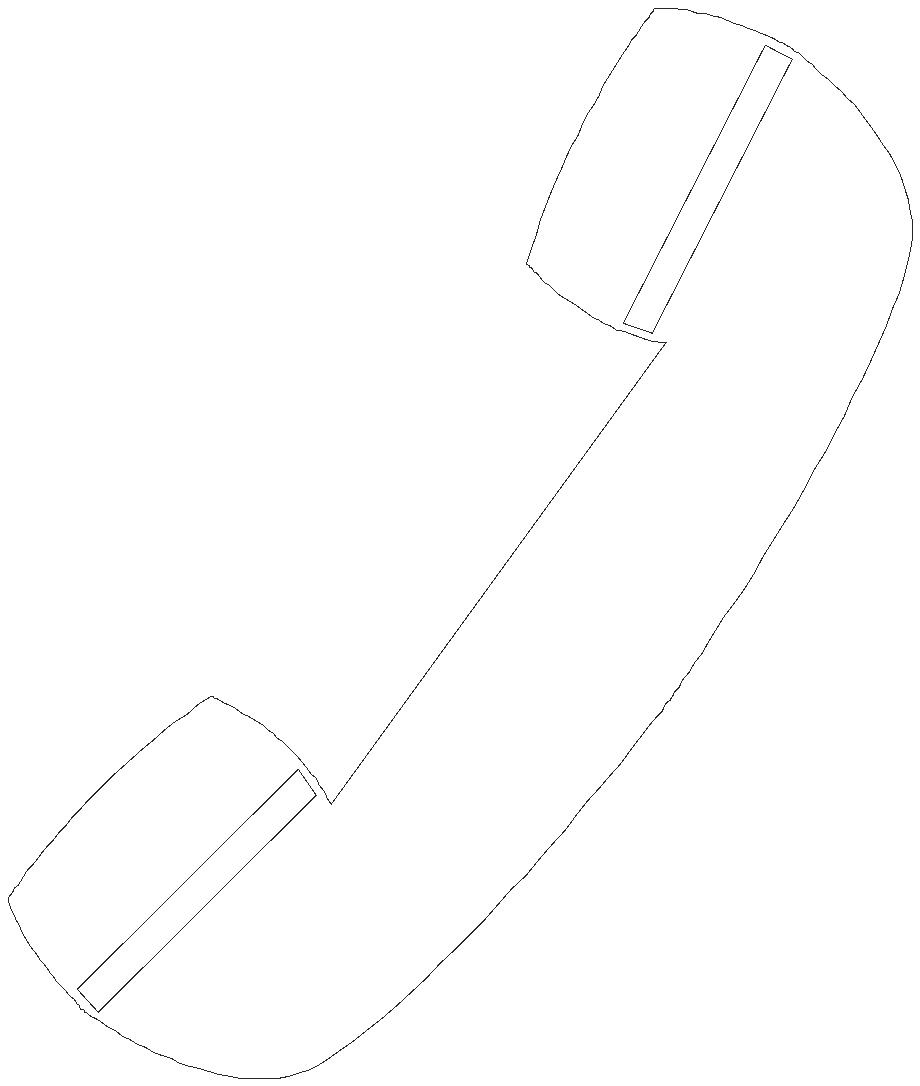 50:50
1
$100
B: Edward Munch
A:  Vincent Van Gogh
B:  Edward Munch
C:  Pablo Picasso
D:  Marc Chagall
15
$1 Million
14
$500,000
13
$250,000
12
$125,000
11
$64,000
10
$32,000
9
$16,000
8
$8,000
7
$4,000
6
$2,000
5
$1,000
4
$500
3
$300
2
$200
1
$100
b
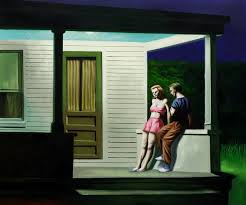 15
$1 Million
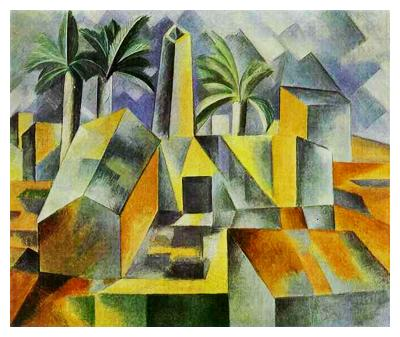 14
Which art movements do you associate with the following paintings?



1 impressionism

2 Realism

3 Cubism

4 Pop Art
$500,000
a
13
$250,000
12
$125,000
11
$64,000
10
$32,000
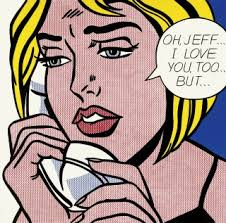 9
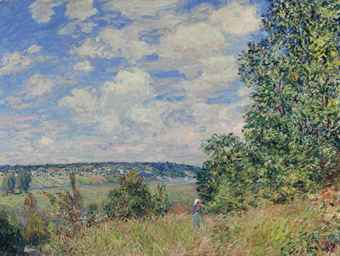 $16,000
8
d
$8,000
7
$4,000
6
$2,000
c
5
$1,000
4
$500
3
$300
2
$200
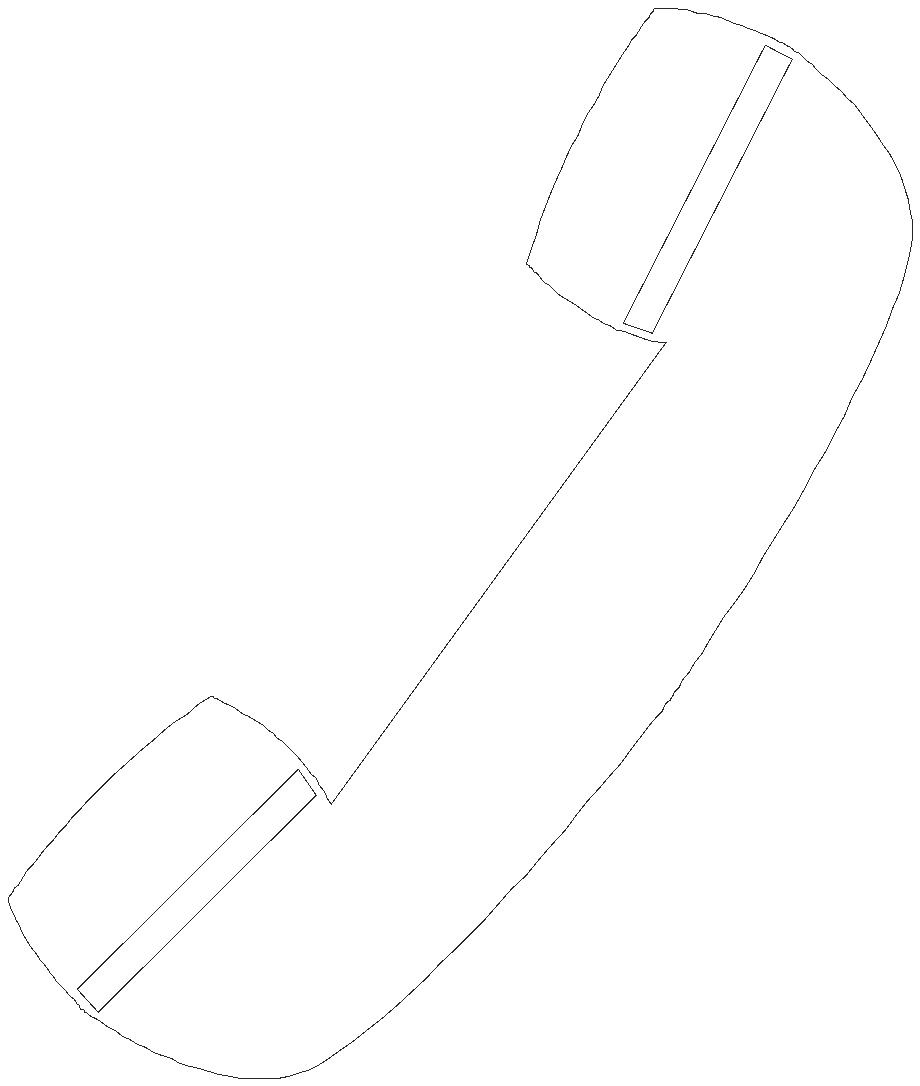 50:50
1
$100
A:  1a 2c 3b 4d
B:  1c 2d 3b 4a
D:  1d 2a 3b 4c
C:  1d 2b 3c 4a
D:  1d 2a 3b 4c
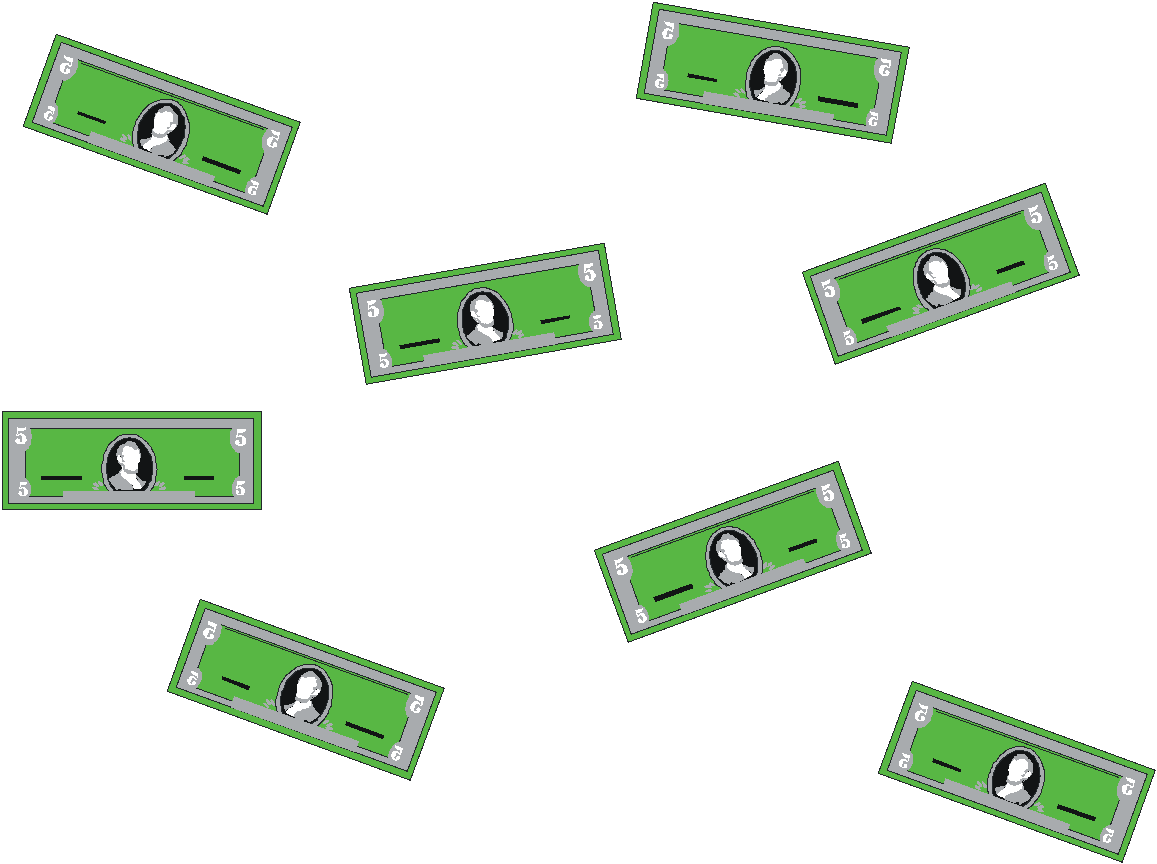 YOU WIN $1 MILLION DOLLARS!
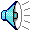